Exercise log for 9/2/21
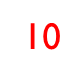 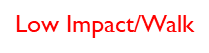 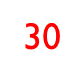 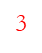 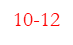 Session 22: Stress Management
Discussion question
What do you do to manage your stress?
What is Stress?
Stress is the mind and body’s reaction to life’s pressures.  Symptoms of stress include muscle tension, anxiety, stomach problems, nervousness and trembling, sleep difficulties and exhaustion, sweating, change in appetite, and grinding teeth and clenching jaws.  A high stress level can lead to pain and illness and can make your arthritis worse.  Too much stress can make it difficult for you to face problems that arise because of your arthritis.
Stress Management
Exercise 
Relaxation techniques like
Guided imagery
Prayer
Hypnosis
Relaxation audiotapes and videotapes
Massage
Sleep 
Tai Chi
YOGA
Exercise
Exercise is a great way to reduce your stress.  Stretching exercises stimulate receptors in the nervous system that decrease the production of stress hormones. Stretching exercises also relax tight, tense muscles and increase blood flow to the muscles.  Any activity that gets your heart pumping (aerobic exercise) will get those endorphins flowing and relieve stress. Though you should check with your doctor before embarking on any exercise program, walking is usually safe for anyone.  Try to get your heart going a little faster for at least 30 minutes a day.  Even a few minutes here and there of brisk walking can provide stress relief and improve your overall health.  Though not generally as effective as aerobics for relieving stress, many people find that getting into a strengthening exercise program does relieve stress.  Strength exercises are also important to prevent injury during aerobic exercise by strengthening the muscles that support your joints.  A toned body has as much impact on mental wellness as physical wellness.
Relaxation
Relaxation can help eliminate symptoms of stress, reduce pain and provide you with a sense of control.  Try some of these relaxation techniques listed below to relieve stress:
Guided imagery
Focus on detailed, pleasant images in your mind while breathing slowly and deeply.
Prayer
Can be an inspirational message or a personal prayer.
Hypnosis
Internally concentrate on moving your thoughts away from problems and anxieties.  You will need to work with a trained professional in order to do this.
Relaxation audiotapes and videotapes
Provide instruction for relaxation.
www.youtube.com has many videos free!
Massage
Reduces pain, brings warmth and loosens tense muscles.  Massages can be done on your own or you can ask your doctor for a referral to a trained professional who has experience working with people who have arthritis. When self-massaging:
Stop if you feel pain.
Don’t massage a painful or swollen joint.
Use lotion or oil on your hands for a smooth massage.  Be sure to test the product on a small patch of skin before spreading.
If you use menthol gel, remove it before using heat treatment in order to prevent burns.
Sleep
Make sure to get enough sleep in order to restore your energy and rest your joints.  The National Sleep Foundation recommends 7-9 hours/ day for adults.
TAI CHI
Tai chi emerged sometime between the 1300s and 1600s in China.  Its roots are in the martial arts, however the movements are never aggressive; the art of tai chi is light, controlled, and flowing.  Tai chi consists of a series of movements and breathing exercises designed to build strength, restore balance and increase flexibility.  The slow movements of Tai Chi gently guide the joints through their range of motion, while emphasizing breathing in order to relieve stress and anxiety.
Getting Started
Once scarce, classes can now be found through church centers, community centers, senior centers, YMCA's, martial arts schools, gyms, or your local park district.  Once you are advanced in Tai Chi you can practice in the privacy of your home.  However, it is best to initially learn from a teacher who can make sure you are doing the moves correctly.
Tai Chi and Arthritis
"There's no doubt that Tai Chi, done properly, can be a beneficial exercise for people with arthritis," says Paul Lam, MD, a family practitioner and Tai Chi master who designed the Australian arthritis program.  The gentle movements of Tai Chi can reduce pain by increasing circulation, which helps to stimulate the repair of damaged joints and joint surfaces. With its gentle easy to learn movements Tai Chi seems almost tailor-made for soothing sore joints and muscles.
More Benefits of Tai Chi
Tai Chi is considered to be one of the most beneficial forms of exercise for the elderly.  Tai Chi offers numerous physical benefits, such as improving deeper breathing while enhancing coordination and fine motor skills.  Perhaps most importantly though is its ability to promote better balance by improving stance and using proper form.  Improving one's balance can reduce your risk of falling by about 40%.  Mentally, Tai Chi has the power to reduce stress while increasing relaxation, concentration, and mental focus. Improvements in these areas have the ability to control one's sense of balance.
YOGA
Yoga, which means “to unite”, is the practice of uniting all aspects of a person - body, mind and spirit - through physical postures, breathing exercises and meditation.  Once considered a new-age form of exercise, millions of people of all ages and all levels of wellness practice yoga.  This ancient practice helps people to deal with the stress of modern life while improving flexibility, strength, and balance.  No matter what form of yoga you choose to practice, all yoga forms aim to increase physical fitness while promoting positive thoughts and feelings.
Getting Started
Finding a yoga class is not difficult.  Yoga is offered everywhere from specialized yoga centers, to university campuses, hospitals, and local park districts.  Classes will normally offer a yoga mat to the participants.
Arthritis and Yoga
Yoga is a low-impact exercise that induces relaxation and helps tone and strengthen your muscles and loosen your joints.  Keeping your joints as limber as possible can help to reduce the amount of stiffness one feels.  Practicing yoga can help arthritis patients experience greater mobility of the joints, relief from pain and a reduction in inflammation.  Let's get stretching!